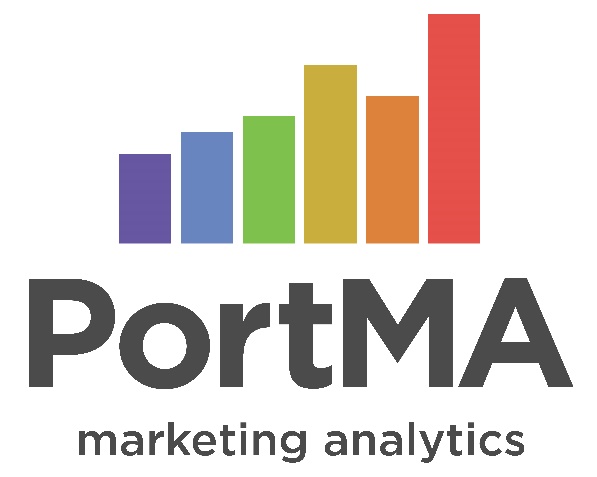 CPG FoodsExperiential Marketing Benchmarks(Reach, Impact, and ROI)
First Edition
Benchmarking Database v1.0.0
Portland Marketing Analytics, LLC
Report Contents
Contents
Index of Tables
Event Marketing Benchmarks
Reach: Efficiency and Quality
Impact: Awareness, Advocacy and Purchase
Return-on-Investment: Modeling and Campaign Strategy
Appendix
Full Benchmarking Database Profiles
Benchmarking Definitions, Methodology and Analysts’ Notes
In slide show mode, click on any underlined link to go to that page
2
Event Marketing BenchmarksIndex of Tables: Reach Benchmarks
In slide show mode, click on any underlined link to go to that page
3
Event Marketing BenchmarksIndex of Tables: Reach Quality Benchmarks
In slide show mode, click on any underlined link to go to that page
4
Event Marketing BenchmarksIndex of Tables: Impact Benchmarks
In slide show mode, click on any underlined link to go to that page
5
Event Marketing BenchmarksIndex of Tables: Impact Benchmarks (continued)
In slide show mode, click on any underlined link to go to that page
6
Event Marketing BenchmarksIndex of Tables: ROI Benchmarks
In slide show mode, click on any underlined link to go to that page
7
Event Marketing BenchmarksIndex of Tables: Appendix
In slide show mode, click on any underlined link to go to that page
8
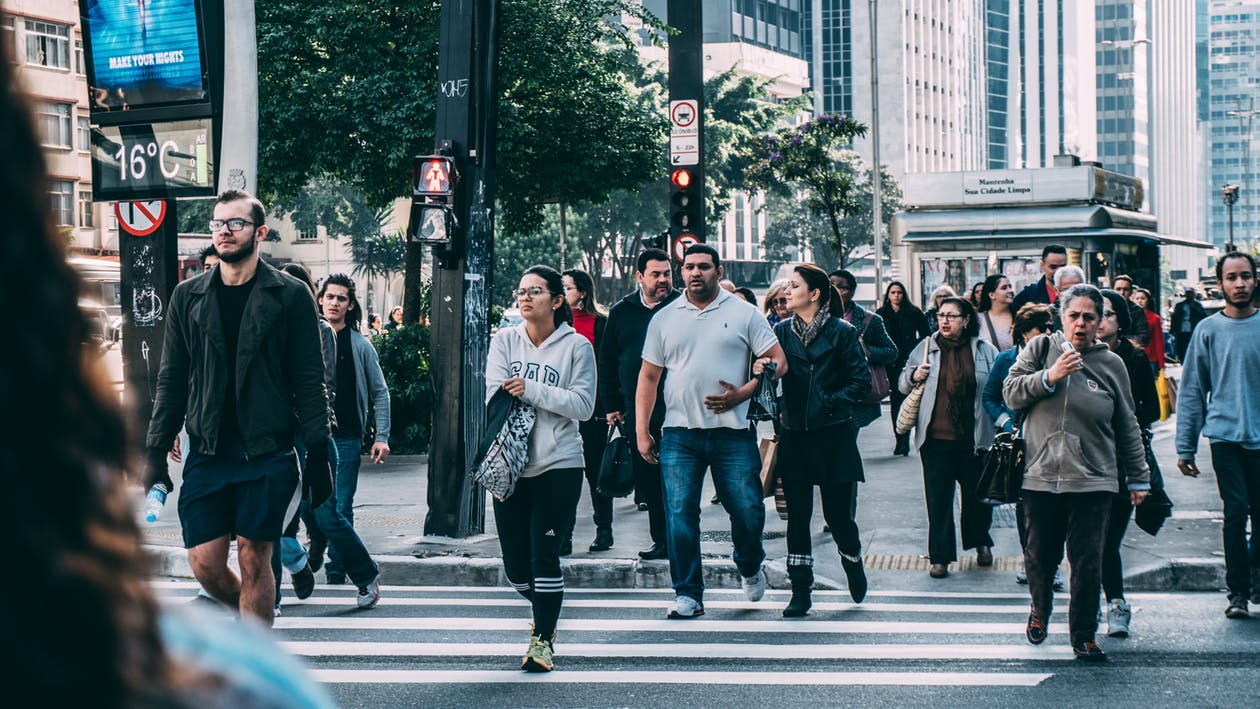 Ref: Kaique Rocha; pexels.com/@kaiquestr
Photo: Consumer Technology Association
Event Marketing Benchmarks
Reach: Efficiency and Quality
Reach: Efficiency Interactions per Activation Hour
1Represents multiple staffing scenarios– indicates insufficient data for analysis
Return to Reach Table Index
10
Reach: EfficiencyInteractions per Event Day
1Represents multiple staffing scenarios– indicates insufficient data for analysis
Return to Reach Table Index
11
Reach: Efficiency Cost per Interaction
1Represents multiple staffing scenarios– indicates insufficient data for analysis
Return to Reach Table Index
12
Reach: EfficiencySampling/ Interaction Type
1Represents multiple staffing scenarios– indicates insufficient data for analysis
Return to Reach Table Index
13
Reach: EfficiencyInteraction Benchmarks for Sampling by Event Size
1Represents multiple staffing scenarios– indicates insufficient data for analysis
Return to Reach Table Index
14
Reach: EfficiencySampling Efficiency Benchmarks by Venue Type
1Represents multiple staffing scenarios– indicates insufficient data for analysis
Return to Reach Table Index
15
Reach: Efficiency Cost per Event Day
– indicates insufficient data for analysis
Return to Reach Table Index
16
Reach: EfficiencyCost per Event Day Benchmarks by Sampling Interaction Type and Event Size
– indicates insufficient data for analysis
Return to Reach Table Index
17
Reach: EfficiencyCost per Event Day Benchmarks by Venue Type
– indicates insufficient data for analysis
Return to Reach Table Index
18
Reach: Quality Gender Prevalence Overall
– indicates insufficient data for analysis
Return to Reach Quality Index
19
Reach: QualityGender Prevalence Benchmarks by Destination
– indicates insufficient data for analysis
Return to Reach Quality Index
20
Reach: QualityGender Prevalence Benchmarks by Intercept Events
– indicates insufficient data for analysis
Return to Reach Quality Index
21
Reach: QualityAge/ Generation Prevalence Overall
– indicates insufficient data for analysis
Return to Reach Quality Index
22
Reach: QualityAge/ Generation Prevalence Benchmarks by Destination
– indicates insufficient data for analysis
Return to Reach Quality Index
23
Reach: QualityAge/ Generation Prevalence Benchmarks Benchmarks by Intercept Events
– indicates insufficient data for analysis
Return to Reach Quality Index
24
Reach: QualityParental Status Prevalence Overall
– indicates insufficient data for analysis
Return to Reach Quality Index
25
Reach: QualityParental Status Prevalence Benchmarks by Destination
– indicates insufficient data for analysis
Return to Reach Quality Index
26
Reach: QualityParental Status Prevalence Benchmarks Benchmarks by Intercept Events
– indicates insufficient data for analysis
Return to Reach Quality Index
27
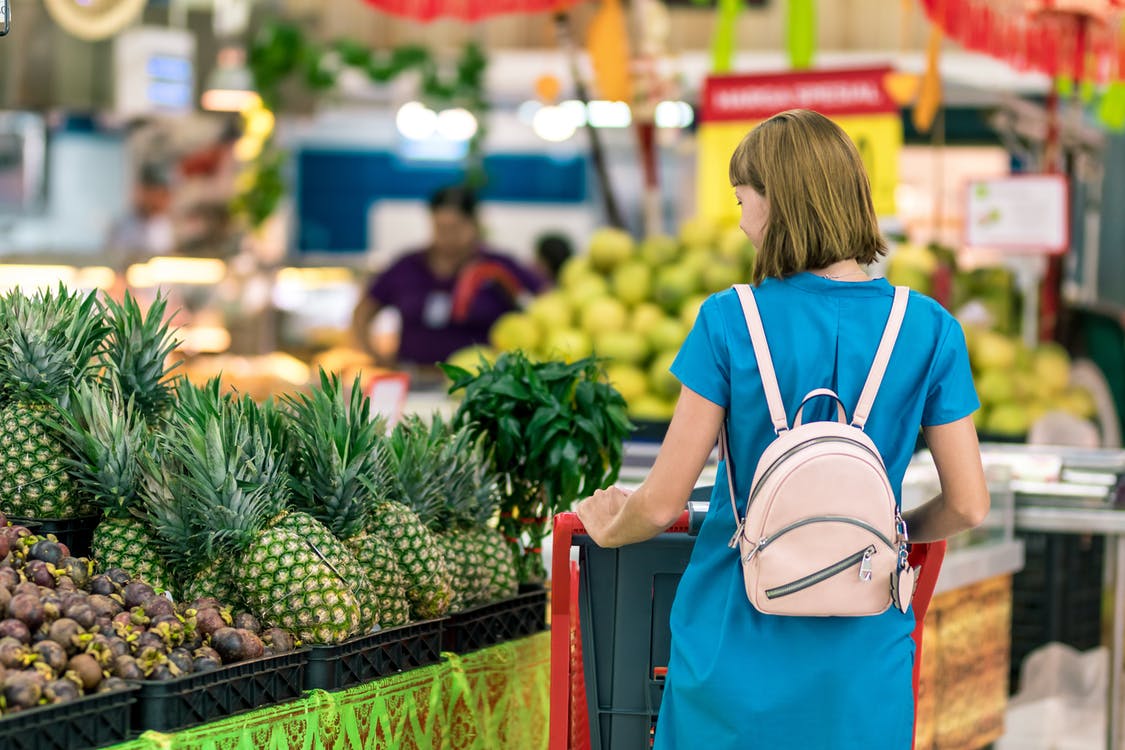 Ref: Artem Beliaikin; pexels.com/@belart84
Photo: klipfolio.com
Event Marketing Benchmarks
Impact: Awareness, Advocacy and Loyalty
Impact: Awareness Consumer Brand Awareness Overall
– indicates insufficient data for analysis
Return to Impact Index
29
Impact: AwarenessConsumer Brand Awareness Benchmarks by Gender
– indicates insufficient data for analysis
Return to Impact Index
30
Impact: AwarenessConsumer Brand Awareness Benchmarks by Generation
– indicates insufficient data for analysis
Return to Impact Index
31
Impact: AwarenessConsumer Brand Awareness Benchmarks by Parental Status
– indicates insufficient data for analysis
Return to Impact Index
32
Impact: AwarenessConsumer Brand Awareness Benchmarks by Destination
– indicates insufficient data for analysis
Return to Impact Index
33
Impact: AwarenessConsumer Brand Awareness Benchmarks by Intercept Events
– indicates insufficient data for analysis
Return to Impact Index
34
Impact: AdvocacyConsumer Recommend Intent/ Advocacy Overall
Recommend Intent: “How likely are you to recommend [BRAND] to a friend or family member?”
– indicates insufficient data for analysis
Return to Impact Index
35
Impact: AdvocacyConsumer Recommend Intent/ Advocacy Benchmarks by Gender
Recommend Intent: “How likely are you to recommend [BRAND] to a friend or family member?”
– indicates insufficient data for analysis
Return to Impact Index
36
Impact: AdvocacyConsumer Recommend Intent/ Advocacy Benchmarks by Generation
Recommend Intent: “How likely are you to recommend [BRAND] to a friend or family member?”
– indicates insufficient data for analysis
Return to Impact Index
37
Impact: AdvocacyConsumer Recommend Intent/ Advocacy Benchmarks by Parental Status
Recommend Intent: “How likely are you to recommend [BRAND] to a friend or family member?”
– indicates insufficient data for analysis
Return to Impact Index
38
Impact: AdvocacyConsumer Recommend Intent/ Advocacy Benchmarks by Destination
Recommend Intent: “How likely are you to recommend [BRAND] to a friend or family member?”
– indicates insufficient data for analysis
Return to Impact Index
39
Impact: AdvocacyConsumer Recommend Intent/ Advocacy Benchmarks by Intercept Event Type
Recommend Intent: “How likely are you to recommend [BRAND] to a friend or family member?”
– indicates insufficient data for analysis
Return to Impact Index
40
Impact: LoyaltyConsumer Purchase Intent Overall
Purchase Intent: “How likely are you to purchase [BRAND] the next time you are shopping for [CATEGORY]?”
– indicates insufficient data for analysis
Return to Impact Index
41
Impact: LoyaltyConsumer Purchase Intent Benchmarks by Gender
Purchase Intent: “How likely are you to purchase [BRAND] the next time you are shopping for [CATEGORY]?”
– indicates insufficient data for analysis
Return to Impact Index
42
Impact: LoyaltyConsumer Purchase Intent Benchmarks by Generation
Purchase Intent: “How likely are you to purchase [BRAND] the next time you are shopping for [CATEGORY]?”
– indicates insufficient data for analysis
Return to Impact Index
43
Impact: LoyaltyConsumer Purchase Intent Benchmarks by Parental Status
Purchase Intent: “How likely are you to purchase [BRAND] the next time you are shopping for [CATEGORY]?”
– indicates insufficient data for analysis
Return to Impact Index
44
Impact: LoyaltyConsumer Purchase Intent Benchmarks by Destination
Purchase Intent: “How likely are you to purchase [BRAND] the next time you are shopping for [CATEGORY]?”
– indicates insufficient data for analysis
Return to Impact Index
45
Impact: LoyaltyConsumer Purchase Intent Benchmarks by Intercept Event Type
Purchase Intent: “How likely are you to purchase [BRAND] the next time you are shopping for [CATEGORY]?”
– indicates insufficient data for analysis
Return to Impact Index
46
Impact: LoyaltyCurrent Customers/ Buyers Purchase Intent Benchmarks by Gender
Purchase Intent: “How likely are you to purchase [BRAND] the next time you are shopping for [CATEGORY]?”
– indicates insufficient data for analysis
Return to Impact Index
47
Impact: LoyaltyCurrent Customers/ Buyers Purchase Intent Benchmarks by Generation
Purchase Intent: “How likely are you to purchase [BRAND] the next time you are shopping for [CATEGORY]?”
– indicates insufficient data for analysis
Return to Impact Index
48
Impact: LoyaltyCurrent Customers/ Buyers Purchase Intent Benchmarks by Parental Status
Purchase Intent: “How likely are you to purchase [BRAND] the next time you are shopping for [CATEGORY]?”
– indicates insufficient data for analysis
Return to Impact Index
49
Impact: LoyaltyCurrent Customers/ Buyers Purchase Intent Benchmarks by Destination
Purchase Intent: “How likely are you to purchase [BRAND] the next time you are shopping for [CATEGORY]?”
– indicates insufficient data for analysis
Return to Impact Index
50
Impact: LoyaltyCurrent Customers/ Buyers Purchase Intent Benchmarks by Intercept Event Type
Purchase Intent: “How likely are you to purchase [BRAND] the next time you are shopping for [CATEGORY]?”
– indicates insufficient data for analysis
Return to Impact Index
51
Impact: LoyaltyWin-Back Consumers Purchase Intent Benchmarks by Gender
Purchase Intent: “How likely are you to purchase [BRAND] the next time you are shopping for [CATEGORY]?”
– indicates insufficient data for analysis
Return to Impact Index
52
Impact: LoyaltyWin-Back Consumers Purchase Intent Benchmarks by Generation
Purchase Intent: “How likely are you to purchase [BRAND] the next time you are shopping for [CATEGORY]?”
– indicates insufficient data for analysis
Return to Impact Index
53
Impact: LoyaltyWin-Back Consumers Purchase Intent Benchmarks by Parental Status
Purchase Intent: “How likely are you to purchase [BRAND] the next time you are shopping for [CATEGORY]?”
– indicates insufficient data for analysis
Return to Impact Index
54
Impact: LoyaltyWin-Back Consumers Purchase Intent Benchmarks by Destination
Purchase Intent: “How likely are you to purchase [BRAND] the next time you are shopping for [CATEGORY]?”
– indicates insufficient data for analysis
Return to Impact Index
55
Impact: LoyaltyWin-Back Consumers Purchase Intent Benchmarks by Intercept Event Type
Purchase Intent: “How likely are you to purchase [BRAND] the next time you are shopping for [CATEGORY]?”
– indicates insufficient data for analysis
Return to Impact Index
56
Impact: LoyaltyNewly Educated/ Aware Non-Customer Purchase Intent Benchmarks by Gender
Purchase Intent: “How likely are you to purchase [BRAND] the next time you are shopping for [CATEGORY]?”
– indicates insufficient data for analysis
Return to Impact Index
57
Impact: LoyaltyNewly Educated/ Aware Non-Customer Purchase Intent Benchmarks by Generation
Purchase Intent: “How likely are you to purchase [BRAND] the next time you are shopping for [CATEGORY]?”
– indicates insufficient data for analysis
Return to Impact Index
58
Impact: LoyaltyNewly Educated/ Aware Non-Customer Purchase Intent Benchmarks by Parental Status
Purchase Intent: “How likely are you to purchase [BRAND] the next time you are shopping for [CATEGORY]?”
– indicates insufficient data for analysis
Return to Impact Index
59
Impact: LoyaltyNewly Educated/ Aware Non-Customer Purchase Intent Benchmarks by Destination
Purchase Intent: “How likely are you to purchase [BRAND] the next time you are shopping for [CATEGORY]?”
– indicates insufficient data for analysis
Return to Impact Index
60
Impact: LoyaltyNewly Educated/ Aware Non-Customer Purchase Intent Benchmarks by Intercept Event Type
Purchase Intent: “How likely are you to purchase [BRAND] the next time you are shopping for [CATEGORY]?”
– indicates insufficient data for analysis
Return to Impact Index
61
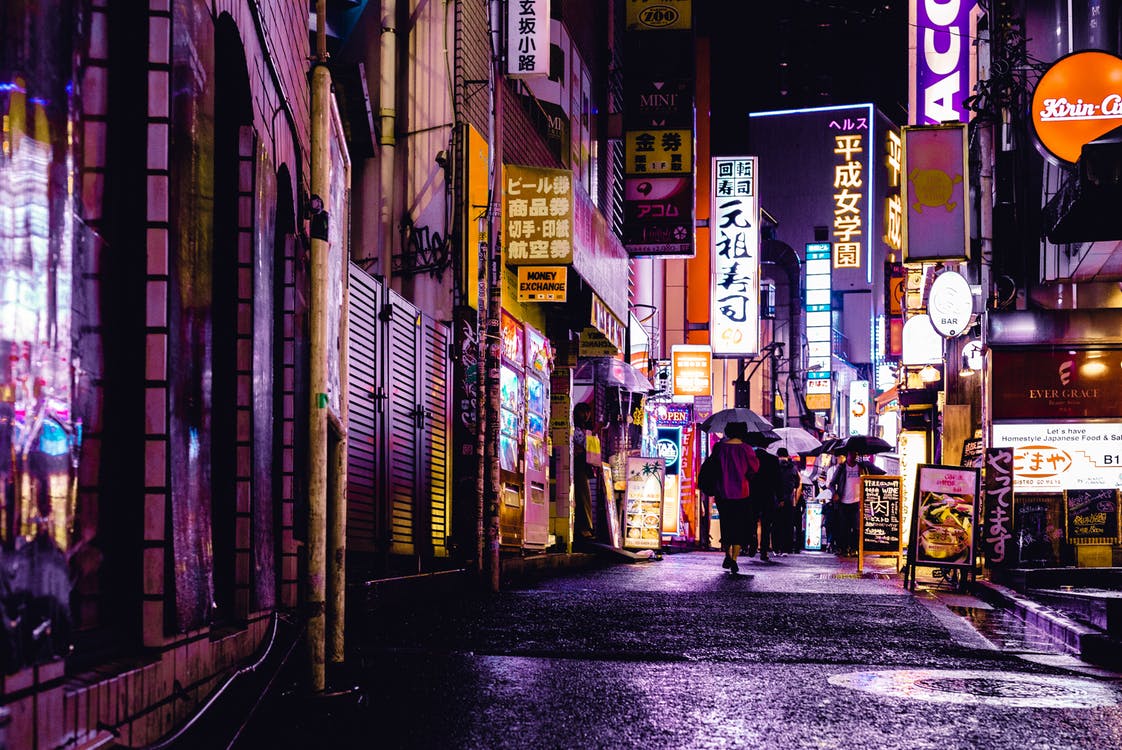 Ref: Aleksandar Pasaric; pexels.com/@apasaric
Experiential Marketing Benchmarks
Return-on-Investment (ROI)
Return-on-InvestmentSample Impression Benchmark Values by Media Channel
Source: Online averages from multiple sources, PortMA research, 2014
Note: The AVE benchmark is not a definitive measure and should be customized for each application. It should be used to conservatively estimate the dollar value of the impressions generated. 
PortMA starts with a $12 AVE (i.e., values each impression at 1.2 USD cents) and then modifies as needed based on input from the program team to derive an accurate estimate that borders on the ‘too low’ or conservative side.
Return to ROI Index
63
Return-on-InvestmentWord-of-Mouth Averages: People Told
Source: “Single-Source WOM Measurement; Bringing Together Senders & Receivers: Inputs and Outputs,” Ed Keller and Brad Fay (2006)
Return to ROI Index
64
Return-on-InvestmentSample Experiential Revenue Model
400 Consumers Engaged
50% 
Non-Customers(200 People)
50%
Current Customers(200 People)
70% 
Purchase Intent
(140 People)
60%  
Actual Purchase Filter
84
Total Estimated
New Buyers
$45
Annual Valueper Customer
$3,780
Total Estimated
Revenue
Return to ROI Index
65
Return-on-InvestmentMetrics Required for Experiential ROI Modeling
Return to ROI Index
66
Return-on-InvestmentDerived Return-on-Investment (ROI) Benchmarks
Return to ROI Index
67
Return-on-InvestmentDerived ROI Variation by Product Price and Event Budget
Product/ Service Price Point ($ per SKU)
Return to ROI Index
68
Return-on-InvestmentDerived ROI Benchmarks by Destination
– indicates insufficient data for analysis
Return to ROI Index
69
Return-on-InvestmentDerived ROI Benchmarks by Intercept Events
– indicates insufficient data for analysis
Return to ROI Index
70
Return-on-InvestmentDirect ROI Benchmarks Overall
– indicates insufficient data for analysis
Return to ROI Index
71
Return-on-InvestmentDirect ROI Benchmarks by Destination
– indicates insufficient data for analysis
Return to ROI Index
72
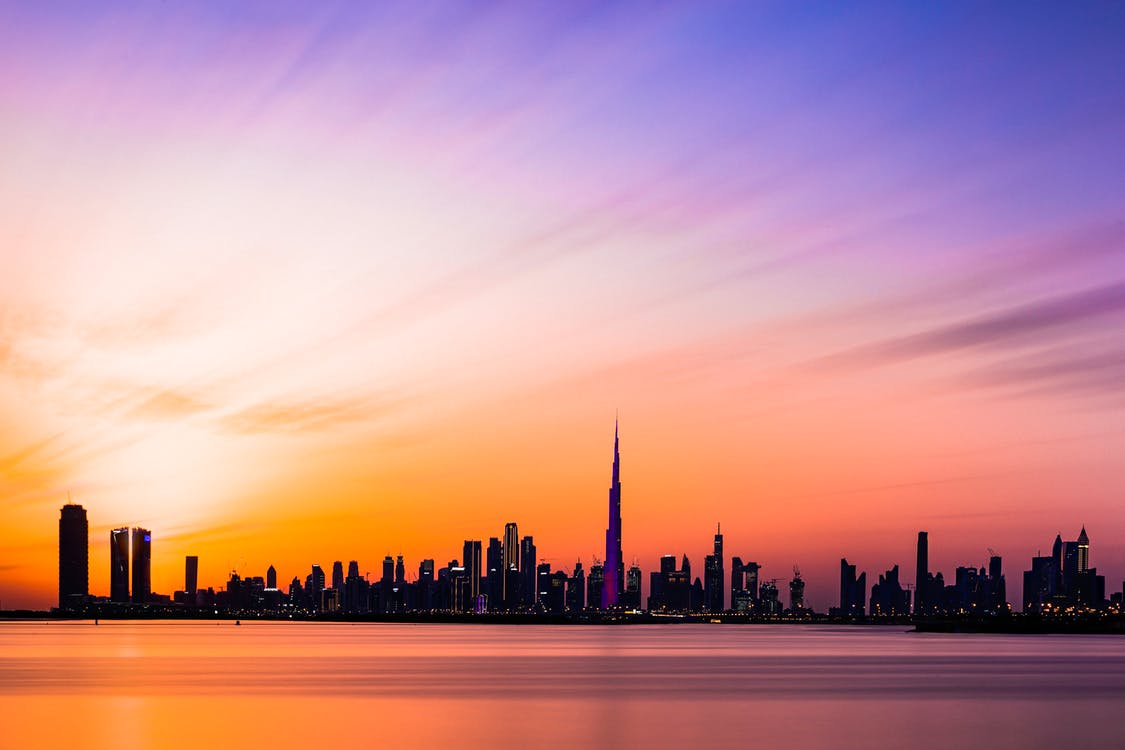 Ref: Aleksandar Pasaric; pexels.com/@apasaric
Appendix
Full Benchmarking Database Profiles
Definitions and Data Cleaning Methods
Appendix A: Full Benchmarking Database ProfileGeneration Exit Interview Counts by Generation
– indicates insufficient data for analysis
Return to Appendix Index
74
Appendix A: Full Benchmarking Database Profile Parental Status Exit Interview Counts by Gender
– indicates insufficient data for analysis
Return to Appendix Index
75
Appendix A: Full Benchmarking Database Profile Industry and Venue Classification Counts
– indicates insufficient data for analysis
Return to Appendix Index
76
Appendix A: Full Benchmarking Database Profile Destination Event Classification Counts
– indicates insufficient data for analysis
Return to Appendix Index
77
Appendix A: Full Benchmarking Database Profile Intercept Event Classification Counts
– indicates insufficient data for analysis
Return to Appendix Index
78
Appendix A: Full Benchmarking Database Profile Consumer Interview Counts by Region & State
Return to Appendix Index
79
Appendix A: Full Benchmarking Database Profile Consumer Interview Counts by Region & State
Return to Appendix Index
80
Appendix B: Benchmarking Definitions, Methodology and Analysts’ NotesEvent Type Definitions
Destinations
Athletic Event: Non-professional sports including road races, marathons, and youth sports/ clubs.
Community Event: Local, family centric events and locations such as parks or town squares where a pre-organized festival or event is not otherwise active. Can include permanent locations such as zoos.
Concert: Any musical or arts performance. 
Convention/ Consumer Show: A destination event designed to support a gathering of enthusiasts for one thing or another. Includes events such as ComicCon, E3, gaming, motorcycle rally, air show, balloon festival, etc.
Fair/ Festival: Some combination of music, food, carnival, and/ or artist collectives. Typically, an annual occurrence lasting a few days to several weeks. Can include amusement parks. 
Sporting Event: College and professional sports including motor sports (e.g., APBA, NHRA, NASCAR, PBR, etc.).
Trade Show (B2B): Business trade show.
Intercepts
College/ University: Any non-sport activation on a college campus or event specifically targeting a college community.
Commuter Station: Train/ rail station, airport, bus station, Park-n-Ride, or other commuter station/ hub. A commuter station is different than street intercepts in that commuter stations typically have a footprint.
Office Park: Business center, corporate headquarters, or business offices, business/ building square.
Retail: Any parking lot or in-store activation including malls and farmers markets (excluding any alcohol beverage activations).
Street Intercepts: Opportunistic, non-permitted, guerilla activation without a defined activation footprint.
Nightlife
On Premise: Any account (i.e., bar, restaurant, etc.) where alcohol is sold for consumption onsite.
Off Premise: Any retail location where alcohol is sold for consumption at home. Can include large and small events that do not otherwise have an “account” designation.
81